International workshop
“ NICA accelerating complex: problems and solutions – 2018”
Источники питания для магнитных элементов канала транспортировки пучка ЛУТИ — Бустер
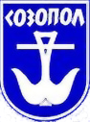 Донец  Д.Е., Люосев Д., Леушин Д., Понкин Д.О.
ЛФВЭ ОИЯИ
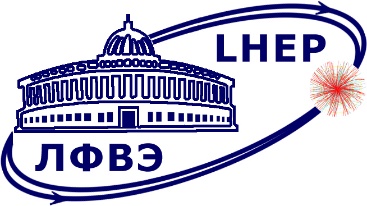 1
Инжекционный комплекс
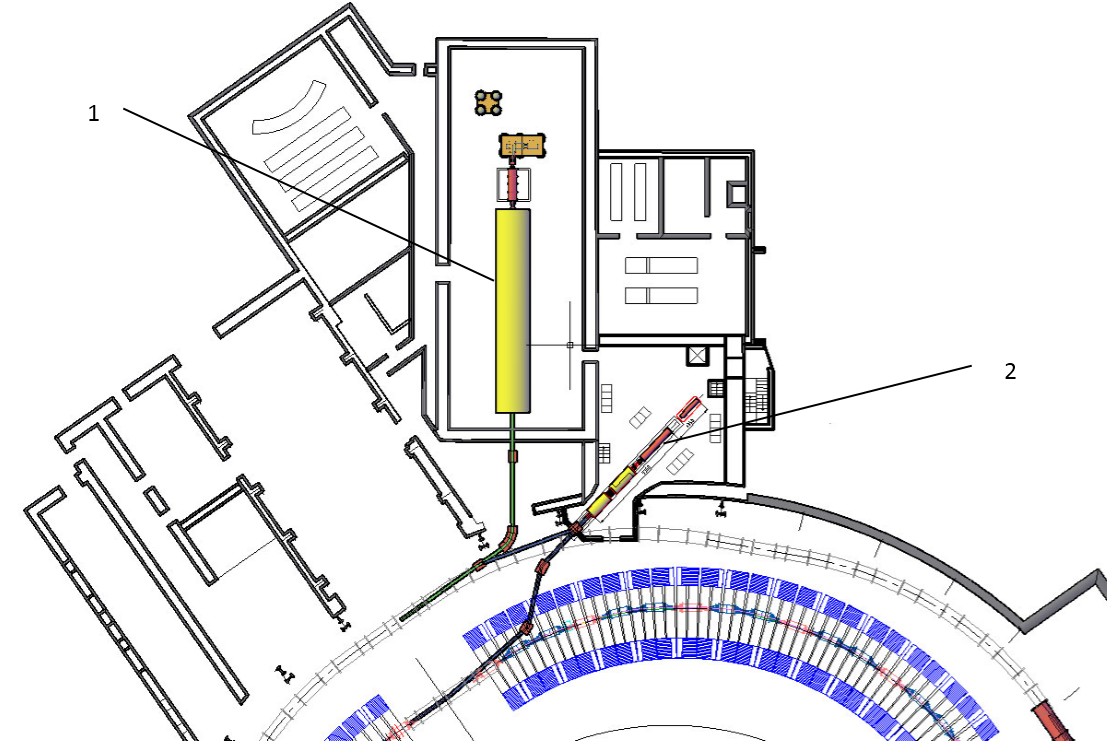 1 —линейный ускоритель ЛУ-20, 2 — ускоритель тяжелых ионов ЛУТИ.
2
Канал транспортировки пучка ЛУТИ - Бустер

2 дипольных магнита
7 квадрупольных линз
6 дипольных корректоров
3
Режимы инжекции в Бустер
Однократная однооборотная - 8мкс
Однократная 3-оборотная   - 24 мкс
Трехкратная однооборотная  3х100 мс
Период цикла Бустера – 4 с
4
Требуемые параметры источников питания магнитных элементов канала
Дипольные магниты:
Максимальный ток – 450 А
Нестабильность тока – не более ± 1,5·10-4   
Квадрупольные линзы
Максимальный ток – 230 А
Нестабильность тока – не более ± 1·10-3   
Дипольные корректоры
Максимальный ток – 10 А
Нестабильность тока – не более ± 1·10-2
5
Импульсное питание vs постоянное
Экономия электроэнергии
Минимальная рассеиваемая мощность в обмотках магнитных элементов
Возможность получения больших импульсных токов сравнительно простыми техническими средствами
Рекуперация
6
Электрические параметры большой квадрупольной линзы AMPS.
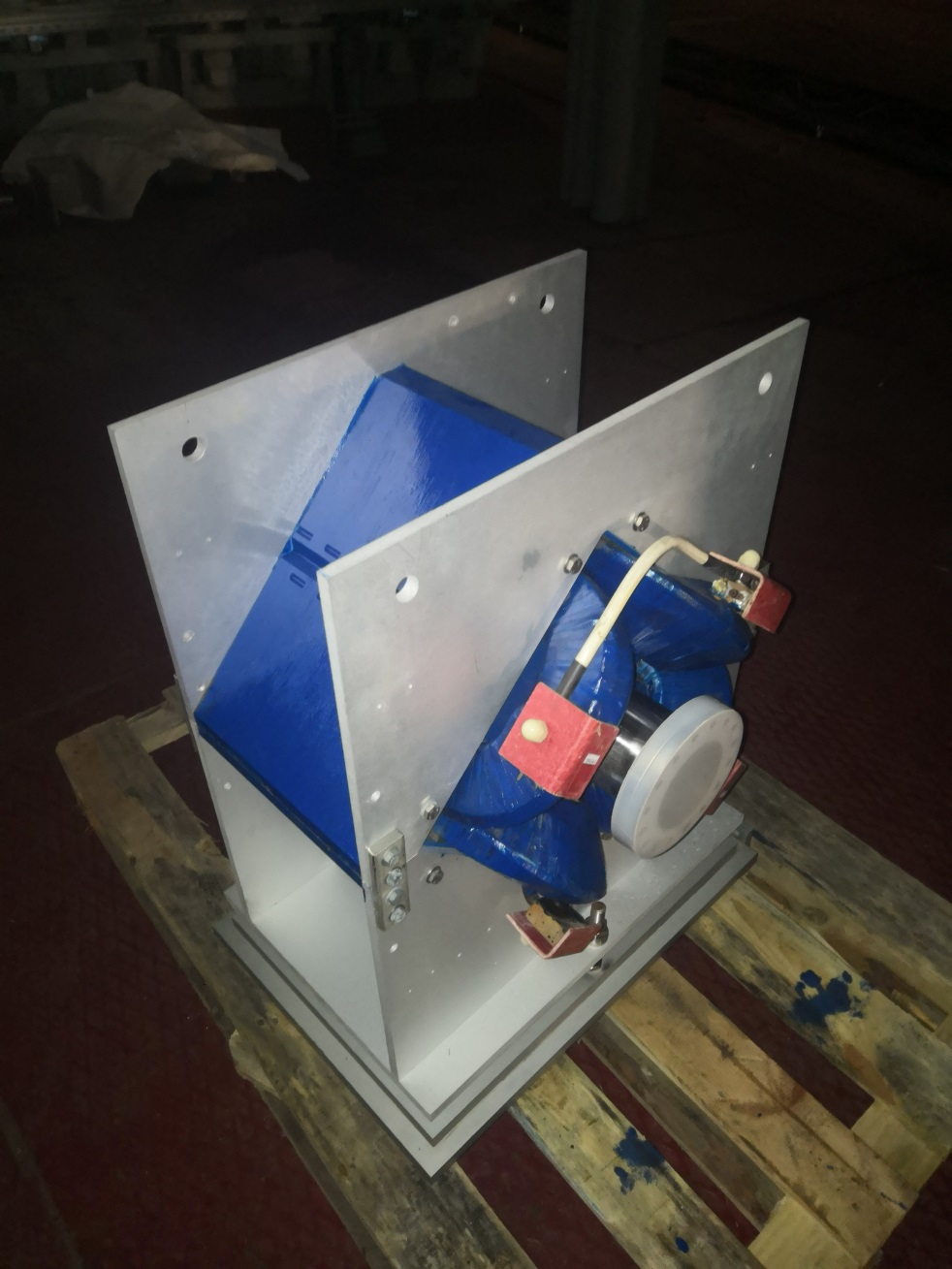 7
Электрические параметры малой квадрупольной линзы AMPS.
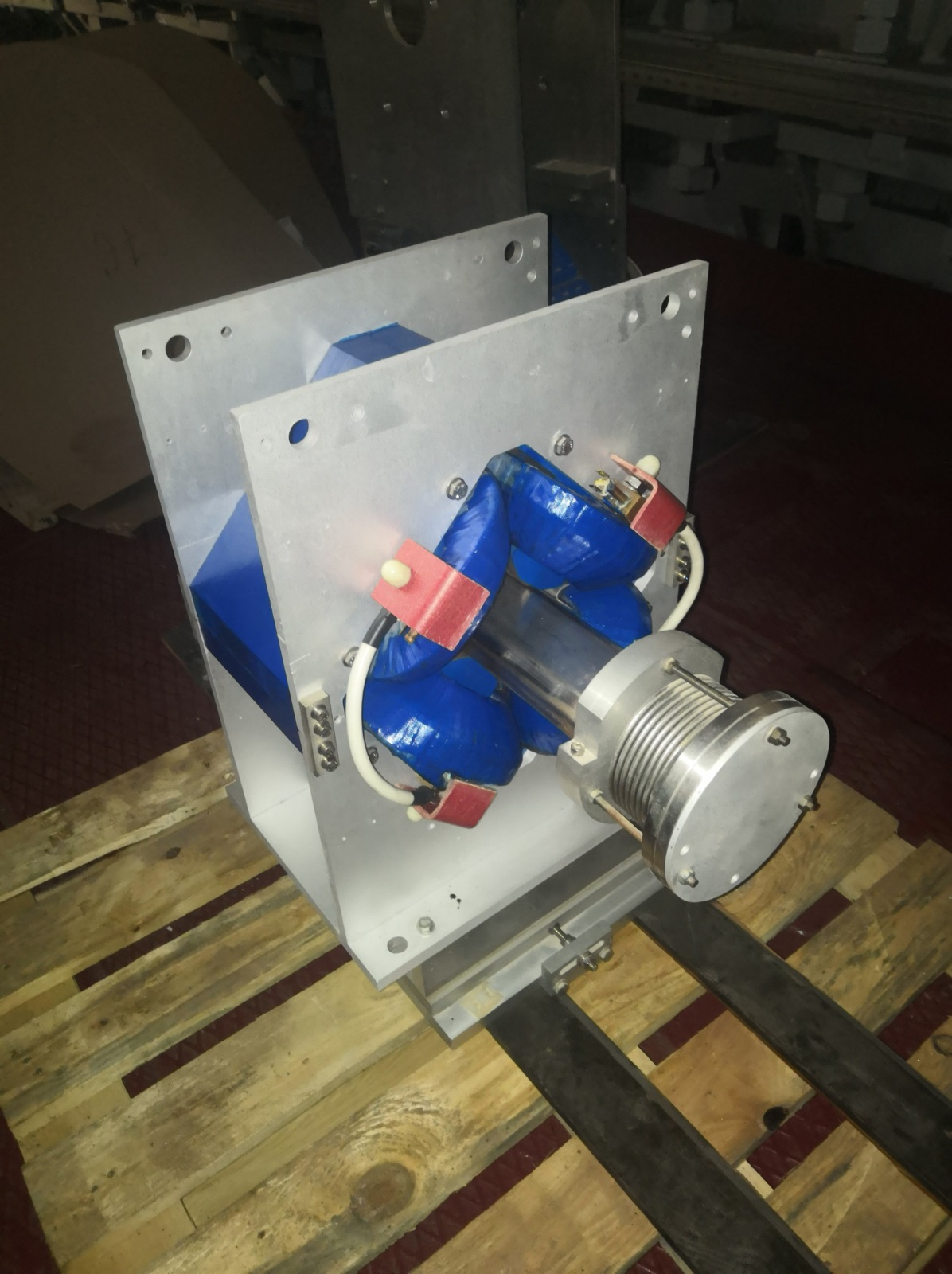 8
Электрические параметры дипольного магнита AMPS.
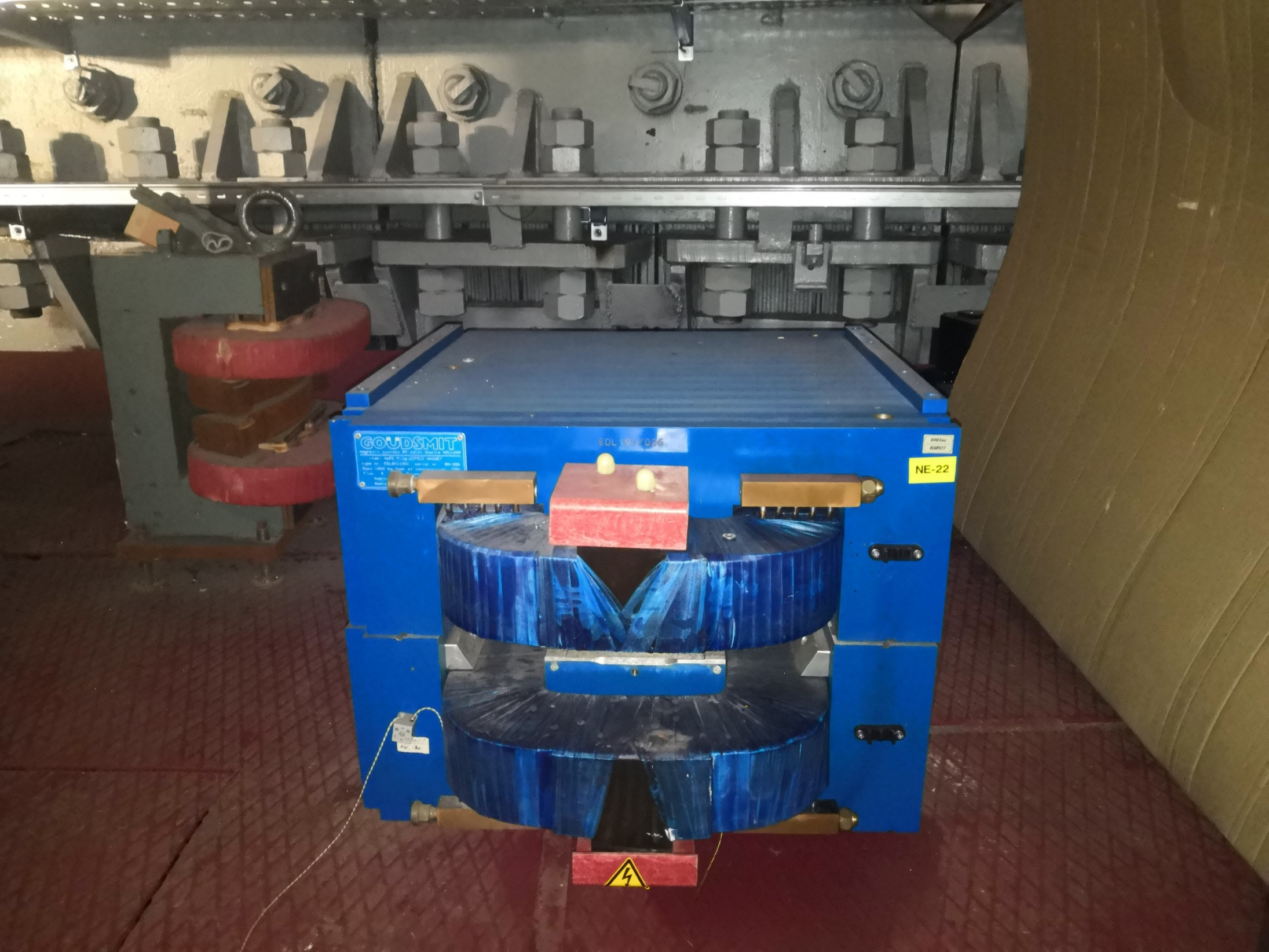 9
Принцип работы
10
Структурная схема силовой части генератора на IGBT – транзисторах  для квадруполей
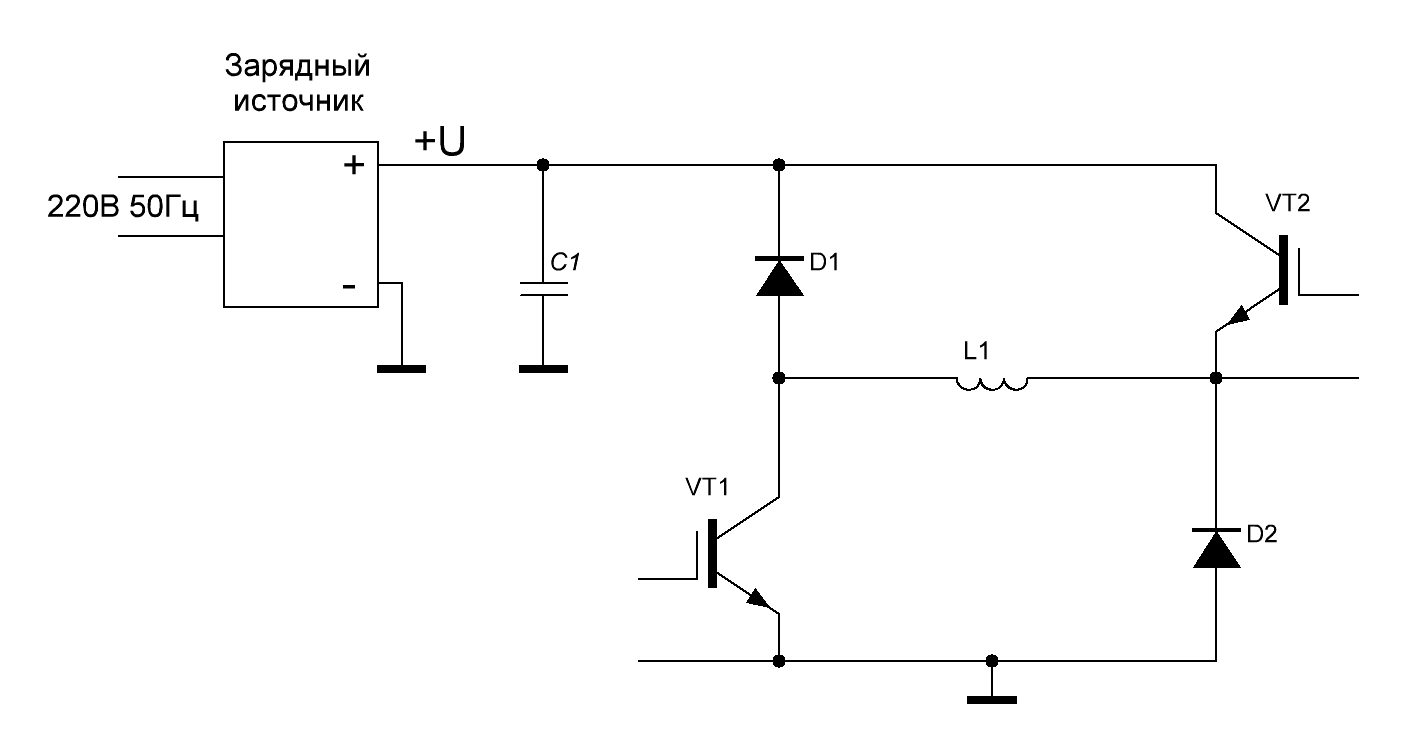 11
Схема силовой части генератора на IGBT для квадруполей
12
Моделирование работы  силовой части генератора на IGBT для квадруполей
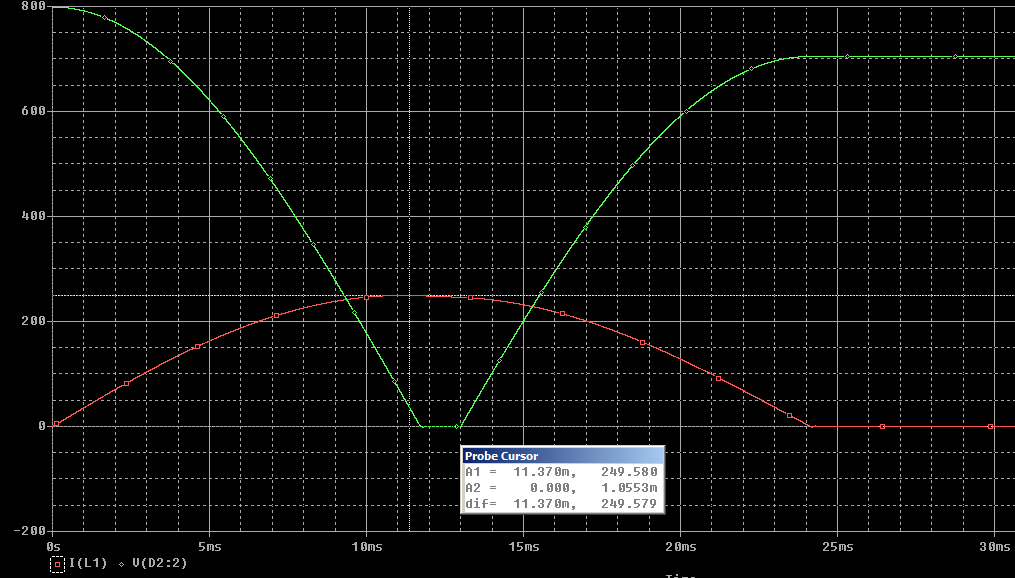 Зеленый луч – напряжение на емкости, В, красный  - ток через линзу, А.
13
По результатам моделирования видно, что:
Изменение тока на вершине импульса на длительности 30 мкс не превышает 10-5
Максимум тока через линзу при напряжении  на емкости 800 В имеет величину около 250 А
Напряжение на конденсаторе до импульса – 800В, после импульса – 700В. 
Потери энергии за импульс  - 180 Дж
Необходимая мощность зарядного источника - 2400 Вт (подзаряка емкости за 75 мс)
Запасенная энергия – 768 Дж
14
Внешний вид стойки генераторов на IGBT  для квадруполей
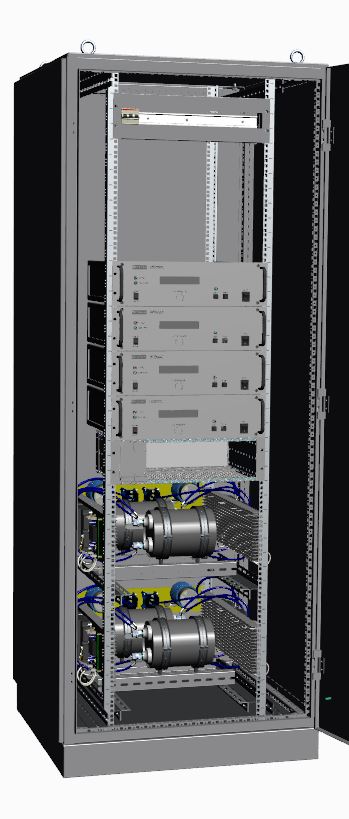 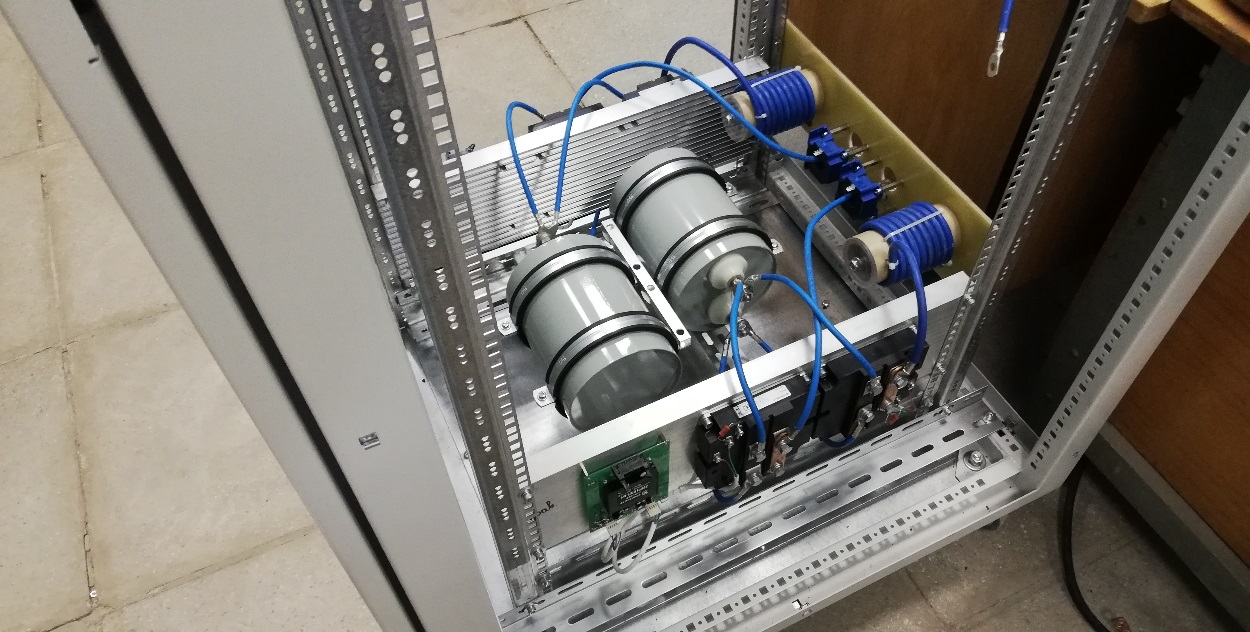 15
Результат моделирования работы генератора для дипольных магнитов
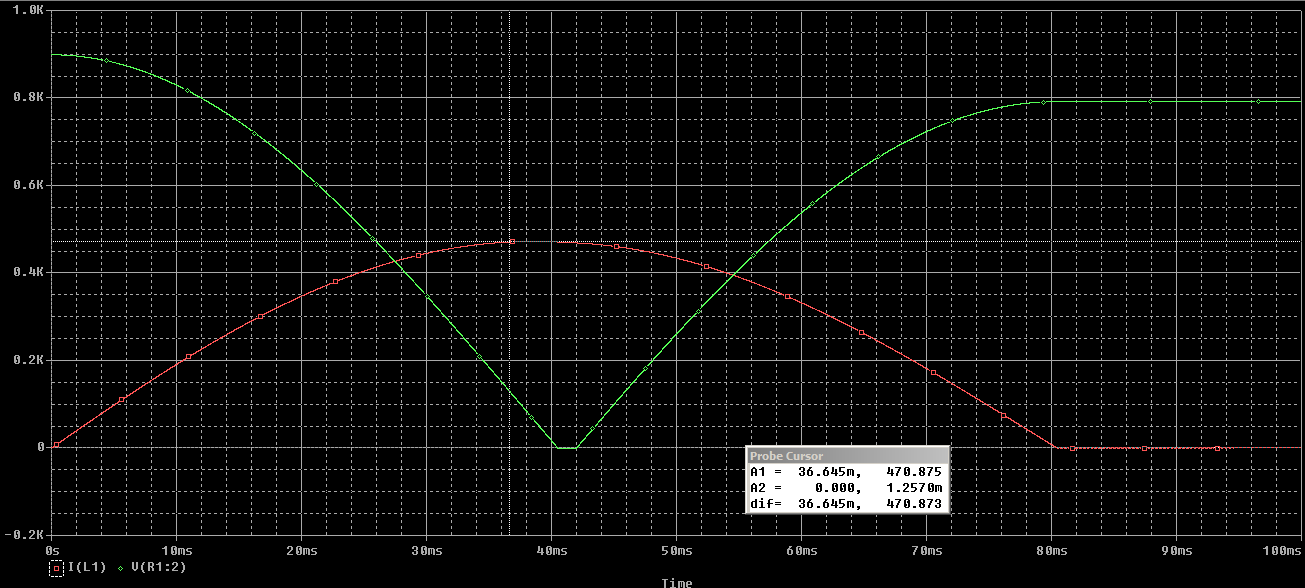 Зеленый луч – напряжение на емкости, кВ, красный  - ток через магнит, кА. Емкость – 14000 мкФ.
16
По результатам моделирования видно, что:
Изменение тока на вершине импульса на длительности 30 мкс не превышает 2.2∙10-6
Максимум тока через магнит при напряжении  на емкости 900 В имеет величину около 470 А
Напряжение на конденсаторе до импульса – 900В, после импульса – 790В. 
Потери энергии за импульс  - 1.3  кДж
Необходимая мощность зарядного источника - 332 Вт (подзаряка емкости за 3.92 с)
Запасенная энергия – 5.6 кДж
17
Схема силовой части генератора для дипольных магнитов
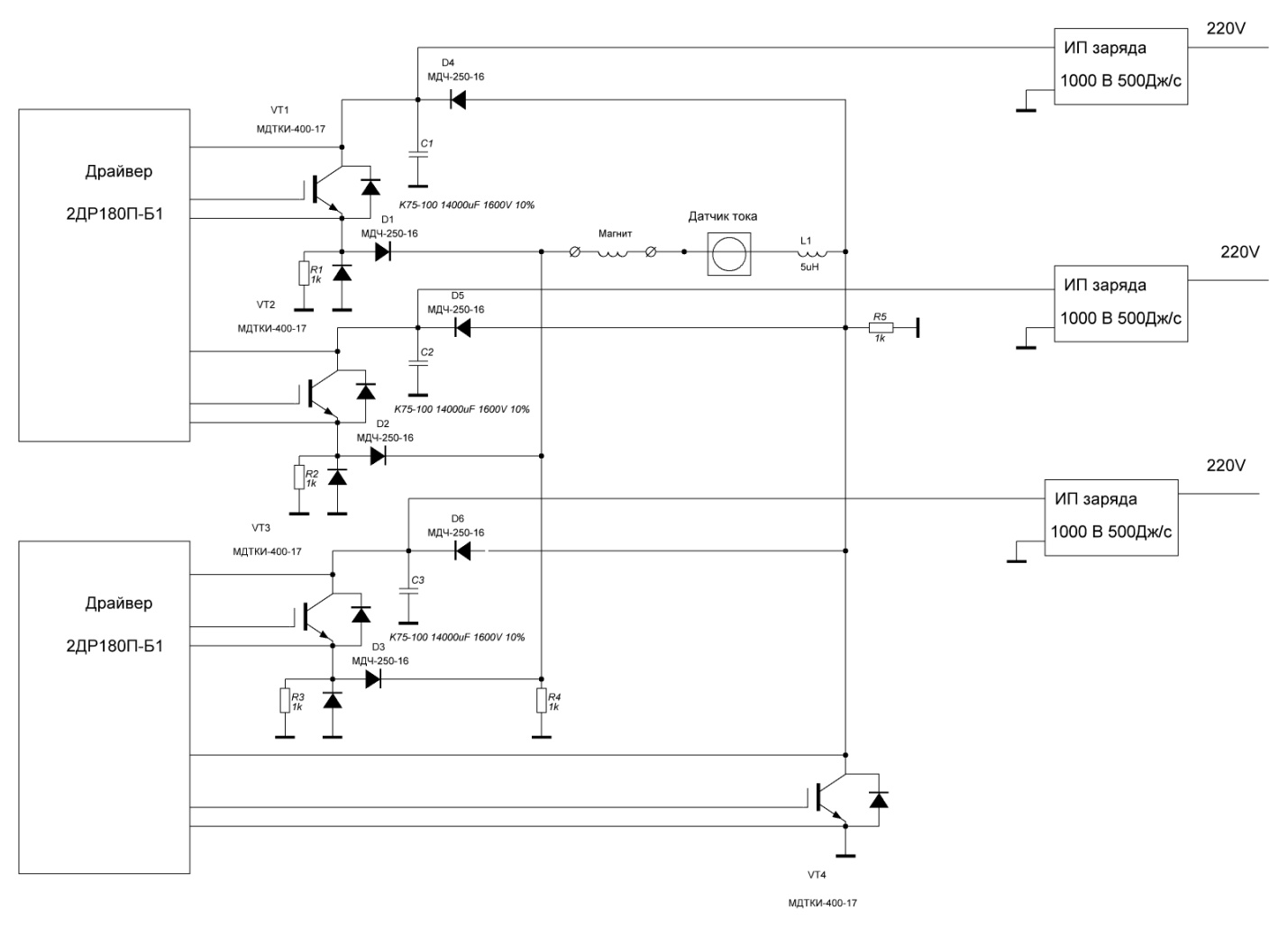 18
Результат моделирования работы генератора тока для дипольных магнитов
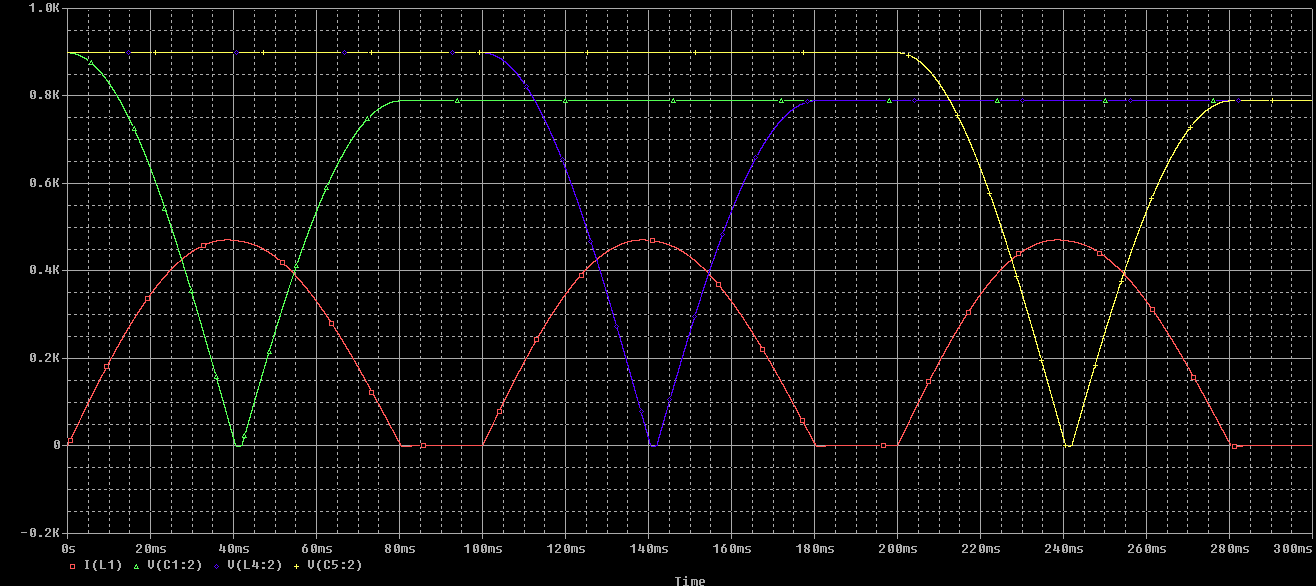 Зеленый, синий, желтый луч – напряжение на конденсаторах, красный  - ток через магнит. Напряжение в кВ, ток в кА
19
Датчик токаДатчики LEM IT 405S обеспечивают точность измерения тока не хуже 12 ppm  от 400A
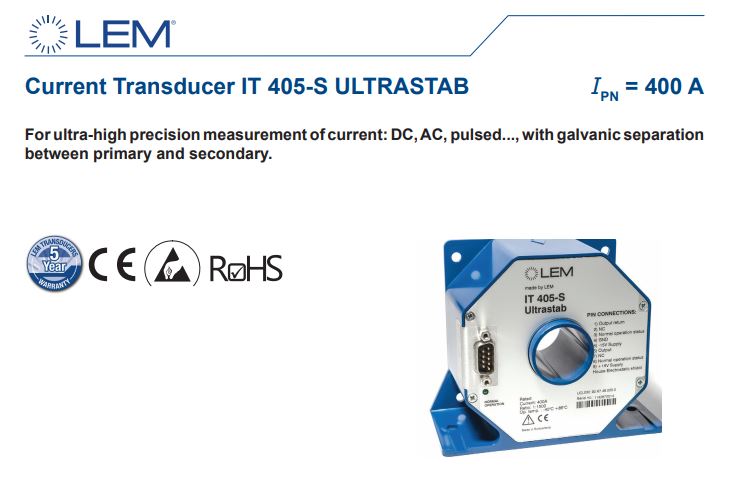 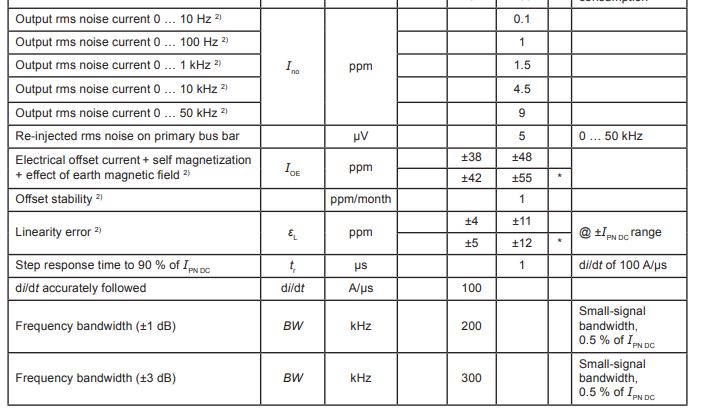 20
Источники питания корректоров
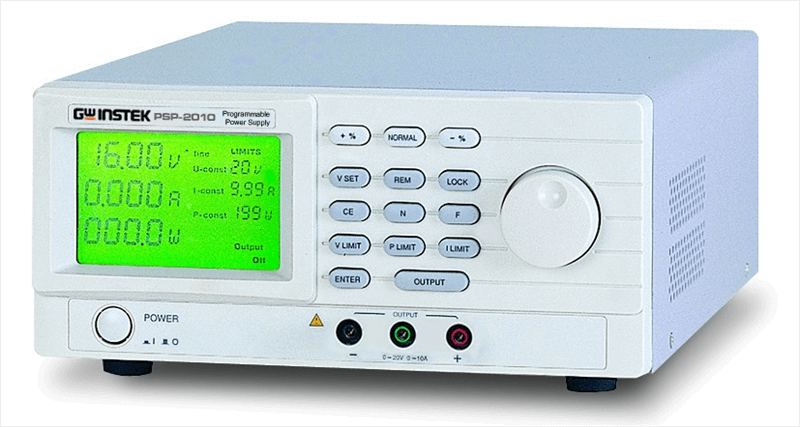 GW INSTEK PSP 2010 – 20 В 10 А
максимальная мощность 200 Вт
Дискретность установки параметров: от 10 мВ, от 5 мА
Защита от перегрузки, перенапряжения и перегрева

По два на корректор, всего 12 шт.
Реле переключения полярности
Модули управления RS422 – RS232 + управление реле
Все размещено в стойке 800х800х1800
21
Источники питания корректоров
22
СТАТУС РАБОТ
Сборка шкафа корректоров  - готовность 70 % , тестирование – начало октября
Модули для источников квадруполей – готовность  100%
Начата сборка первого шкафа 
ИП ПМ – закуплены компоненты
23
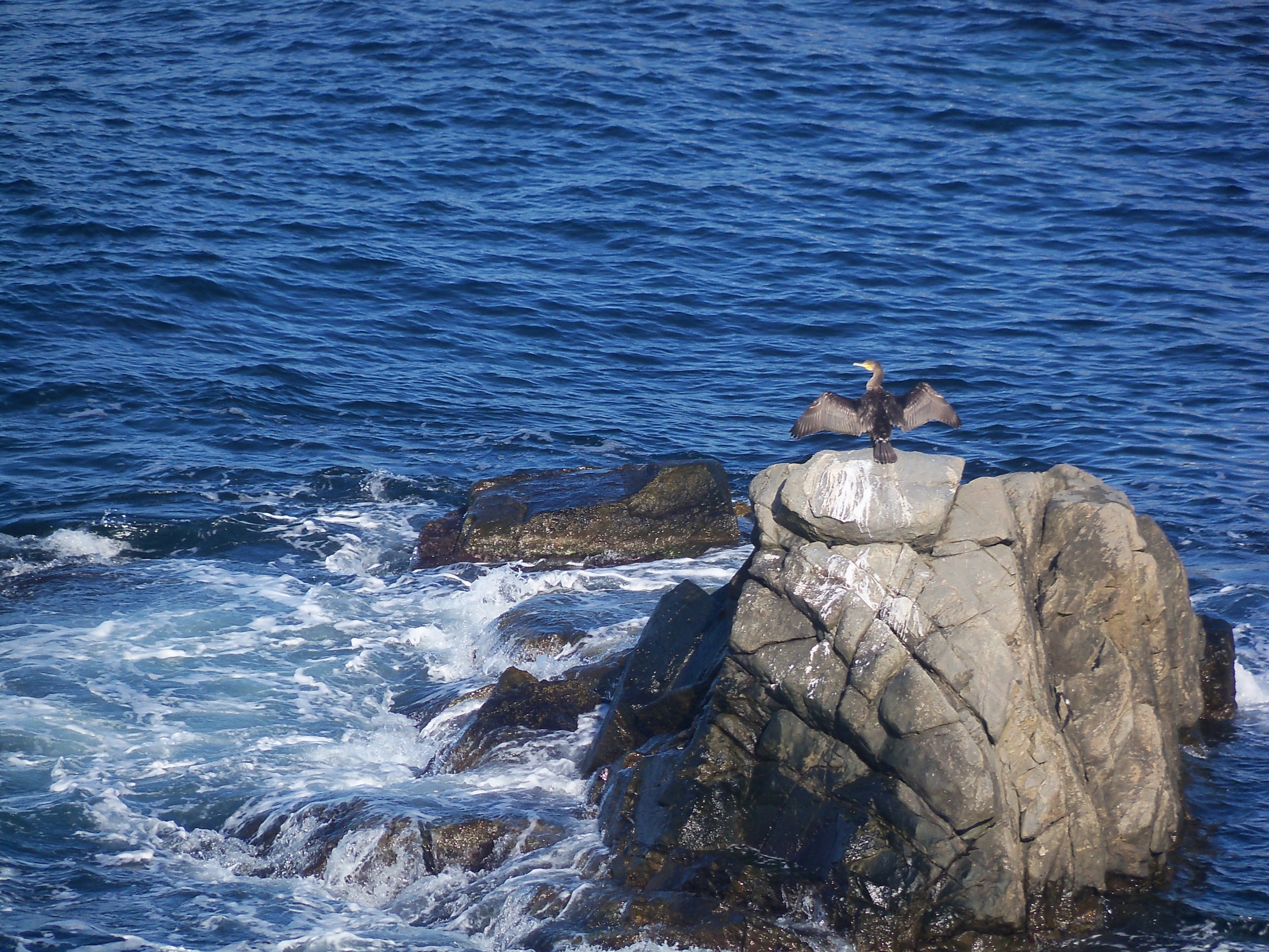 Спасибо за внимание
24